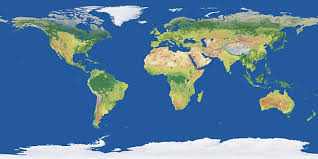 Kontrak Perkuliahan
Kapita Selekta Kawasan
Rule of the Game
Berpenampilan Rapih dan Sopan (tidak menggunakan kaos oblong, sandal, atau celana sobek)
Masuk kelas pukul 13.02
Selain sakit (surat dokter), izin tidak berlaku
Boleh tidak hadir max 3x selama perkuliahan
Copy paste = bunuh diri
Tidak menggunakan hand phone selama perkuliahan kecuali diizinkan
Indikator Penilaian
Keaktifan dan kesopanan (sikap); 10%
Ketentuan Perbaikan Nilai
Perbaikan nilai atau remedi diadakan ketika mahasiswa yang remedi mencapai 50%
Tidak ada perbaikan nilai UTS dan UAS
Tidak ada tugas atau ujian susulan kecuali sakit (surat izin dokter) dan tugas negara*
Tidak ada perbaikan setelah nilai di siakad keluar. Tanya perbaikan = nilai turun

*Segera menemui dosen untuk ujian susulan maksimal 2 minggu setelah ujian dilaksanakan
[Speaker Notes: *Segera menemui dosen untuk ujian susulan maksimal 2 minggu setelah ujian dilaksanakan]
Ketentuan Tugas
Selamat Belajar, Semoga Berhasil